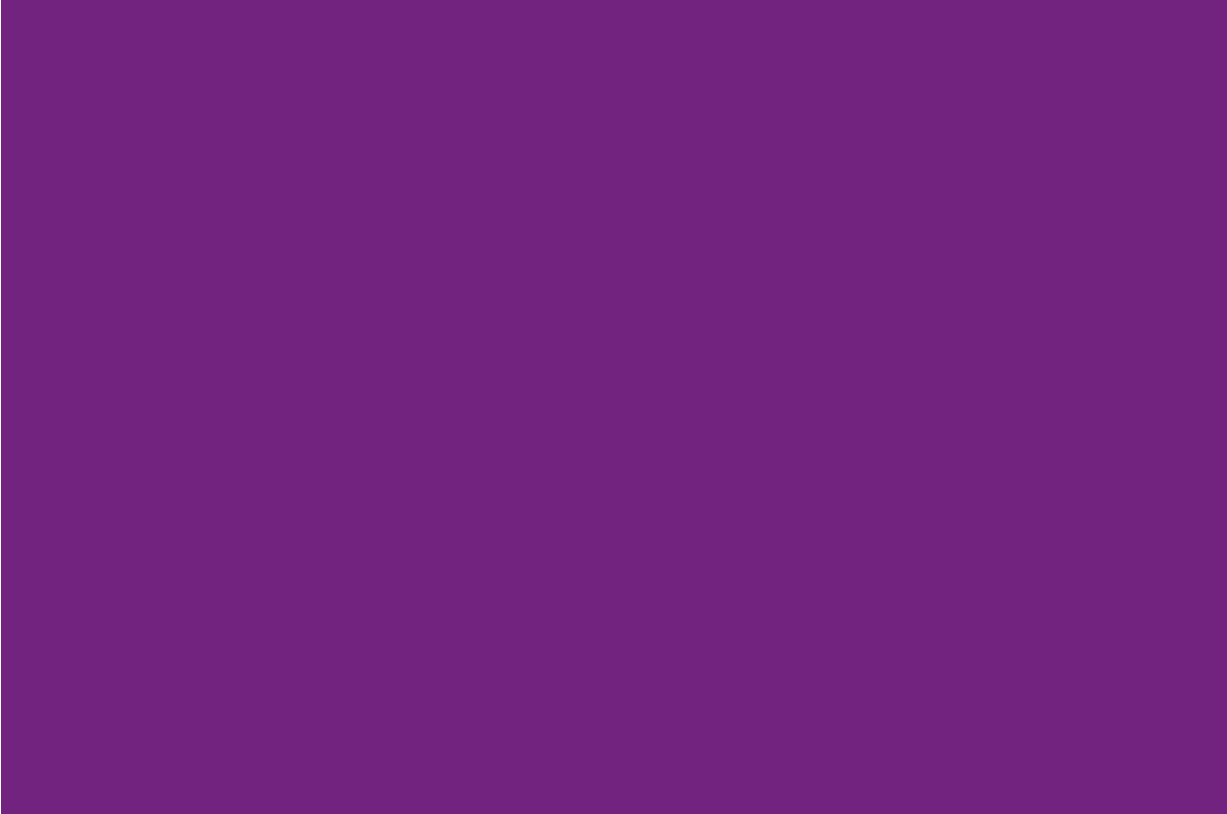 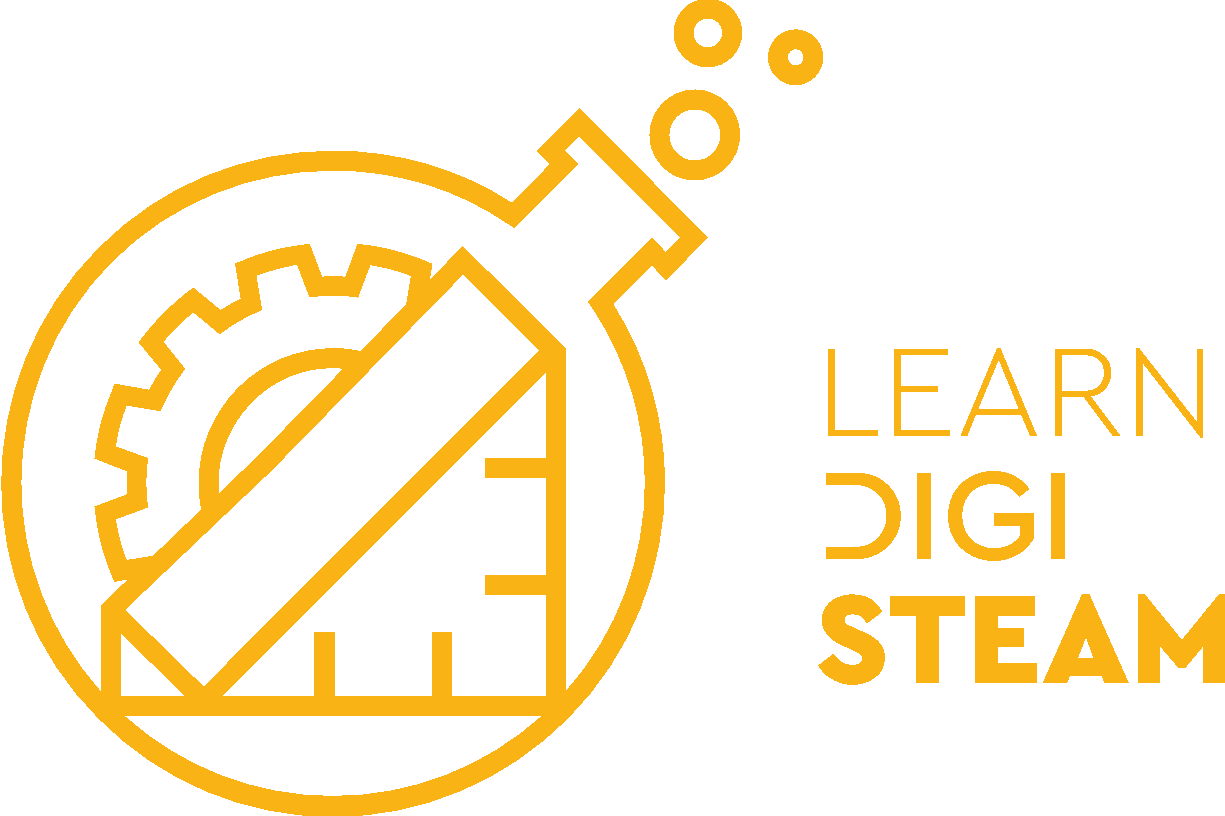 hello
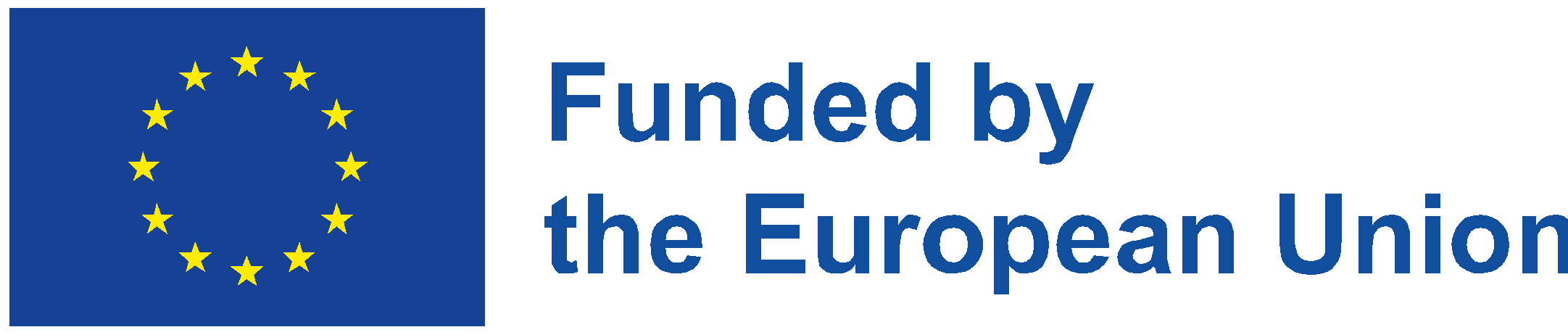 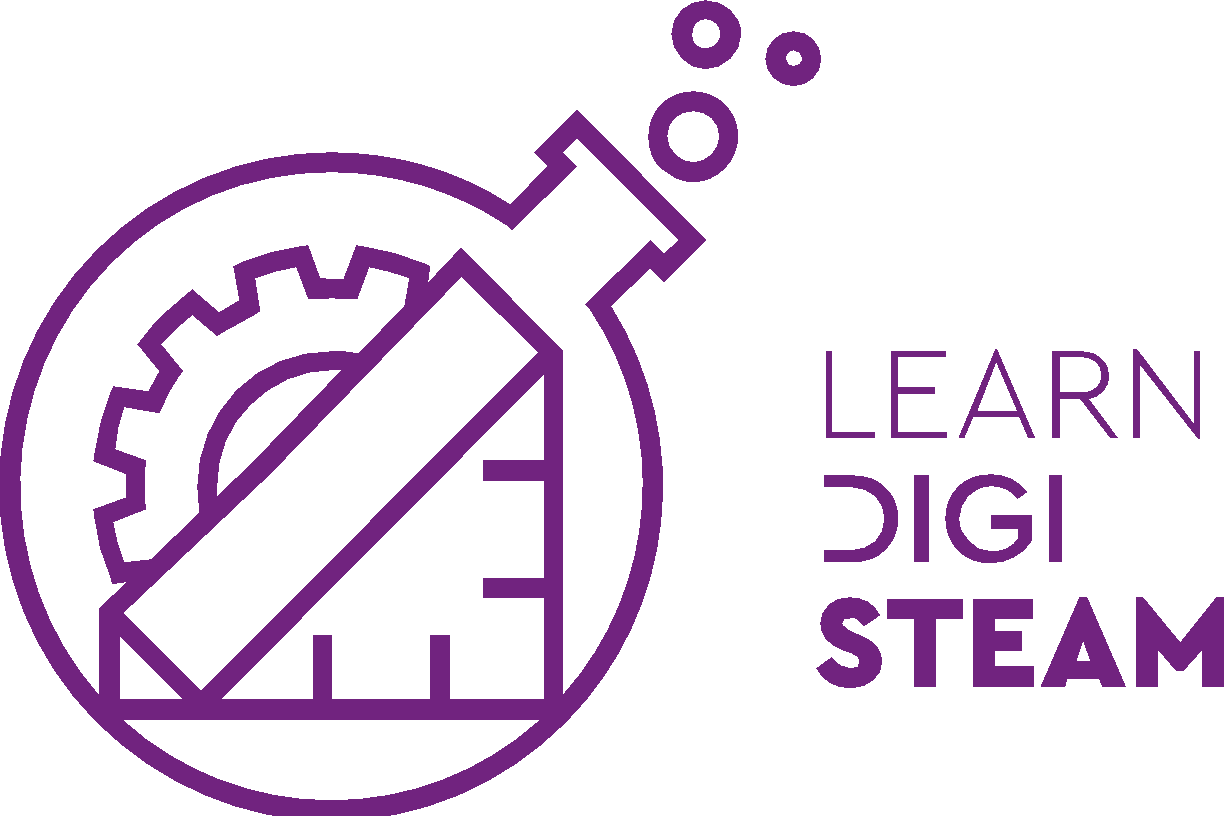 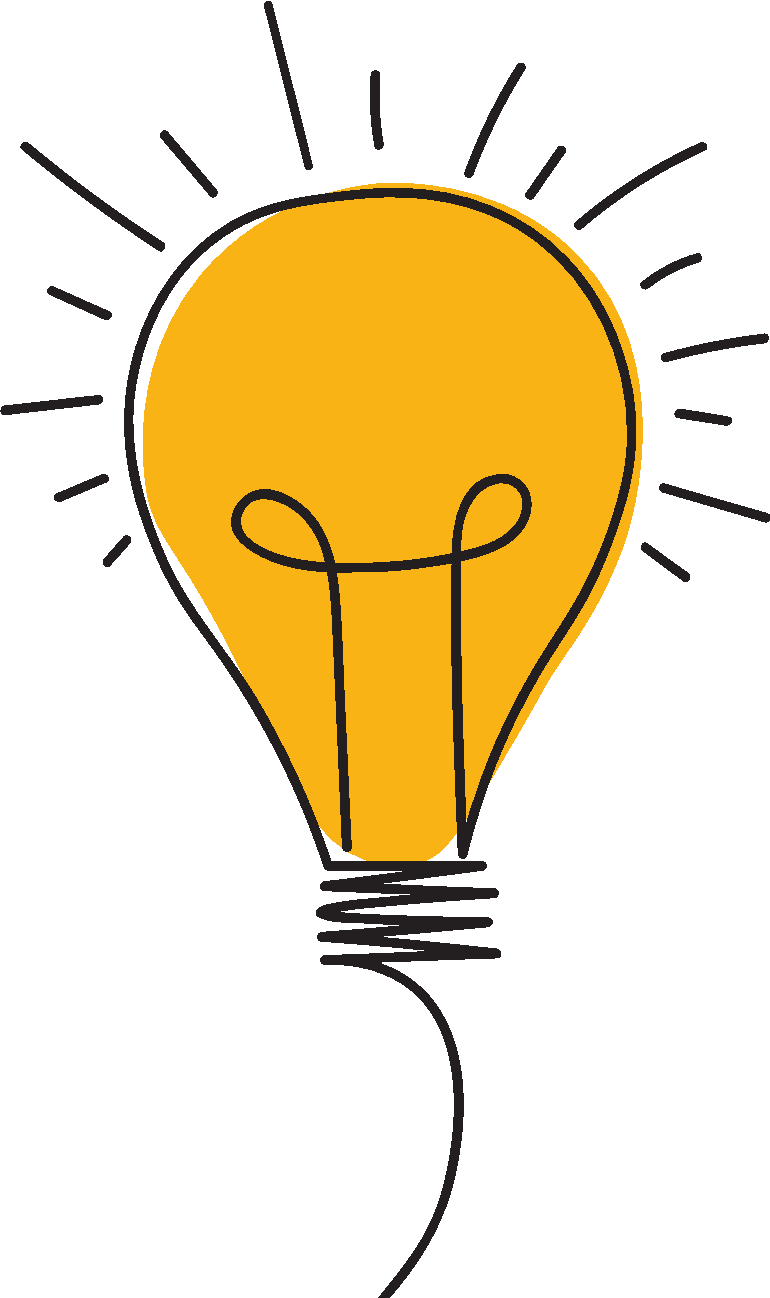 At mattis a conubia parturient a curae a orci a viverra etiam condimentum a nascetur adipiscing scelerisque. Semper in ullamcorper consectetur pulvinar vel praesent adipiscing sit phasellus ligula cras tristique eu eu. Erat nascetur etiam ac nibh lacinia viverra convallis eget est a faucibus interdum himenaeos eu turpis pharetra in accumsan ipsum ullamcorper. Nam urna cum praesent ad a commodo enim sociosqu.

Suscipit venenatis aliquet phasellus lacus hendrerit id a facilisi consectetur facilisis eu turpis cursus litora a suspendisse consectetur netus vestibulum sit donec ullamcorper dapibus. Adipiscing venenatis imperdiet praesent venenatis turpis fringilla vivamus adipiscing elit morbi vestibulum fusce ultricies a accumsan ut et cum convallis felis mus. Ad placerat ac at a a augue torquent vestibulum diam eget nullam dis lacinia suspendisse mauris in cubilia sem adipiscing. Adipiscing tristique consectetur suspendisse ridiculus proin leo natoque leo nulla laoreet magna maecenas id est suspendisse magnis a platea ac nulla pretium ridiculus est lobortis turpis himenaeos a. In id condimentum a enim sodales ad aptent ornare venenatis vestibulum sociosqu vestibulum suspendisse pretium a pretium. Elit habitasse sed ante condimentum vestibulum nam rutrum suspendisse arcu quisque cursus malesuada vehicula suspendisse massa habitant scelerisque platea id vestibulum parturient semper justo vestibulum faucibus potenti phasellus.
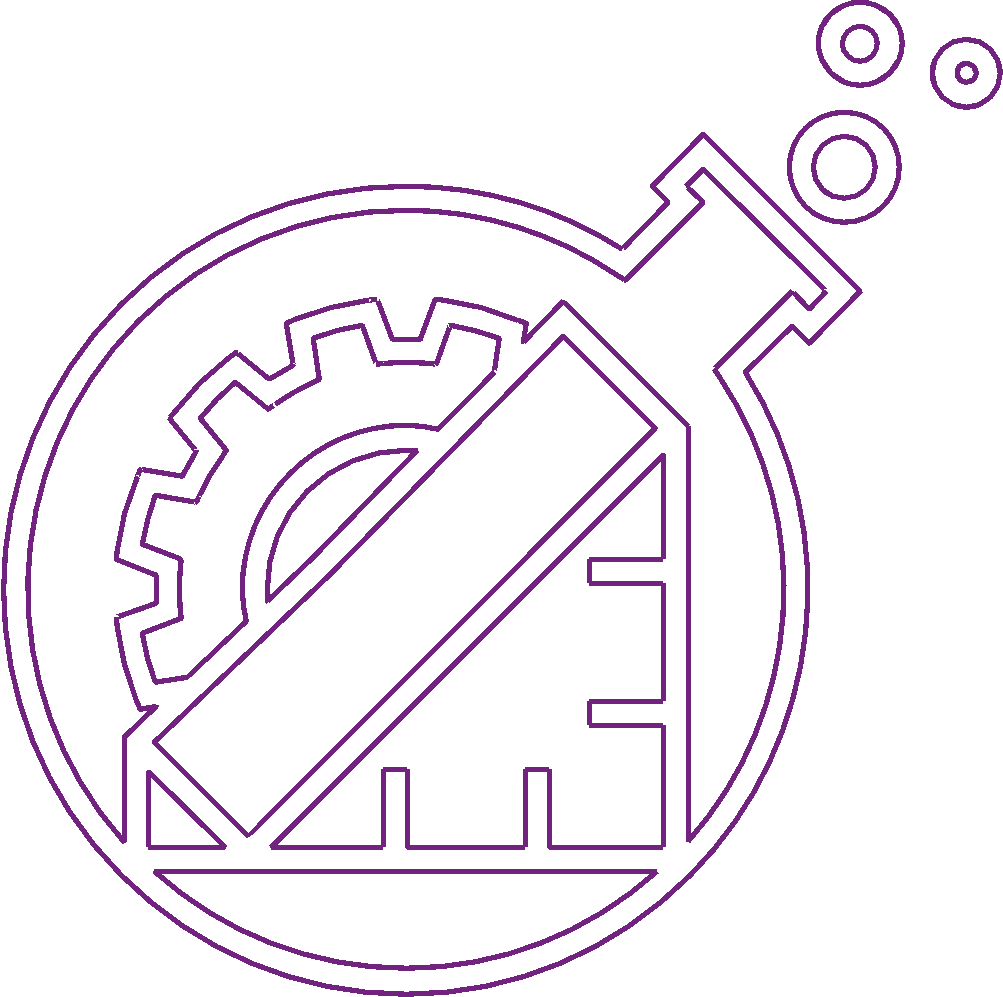 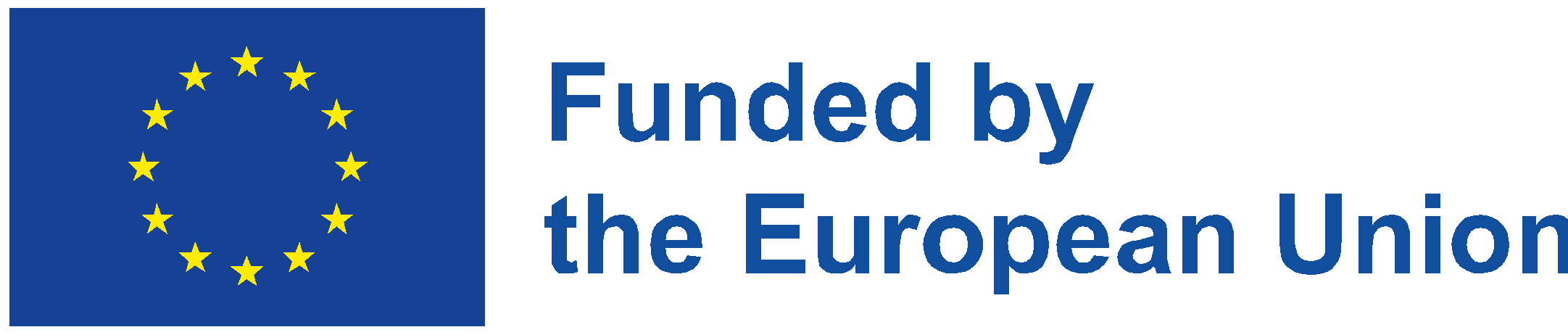 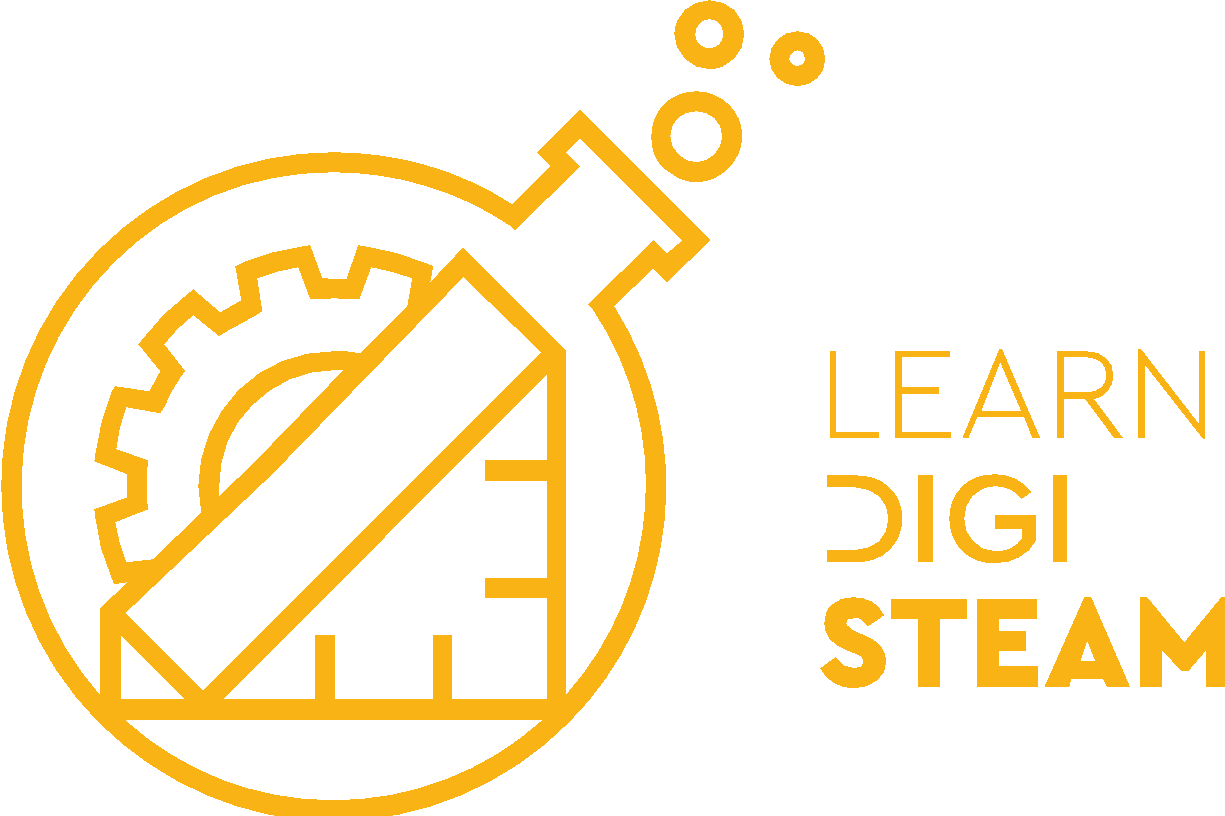 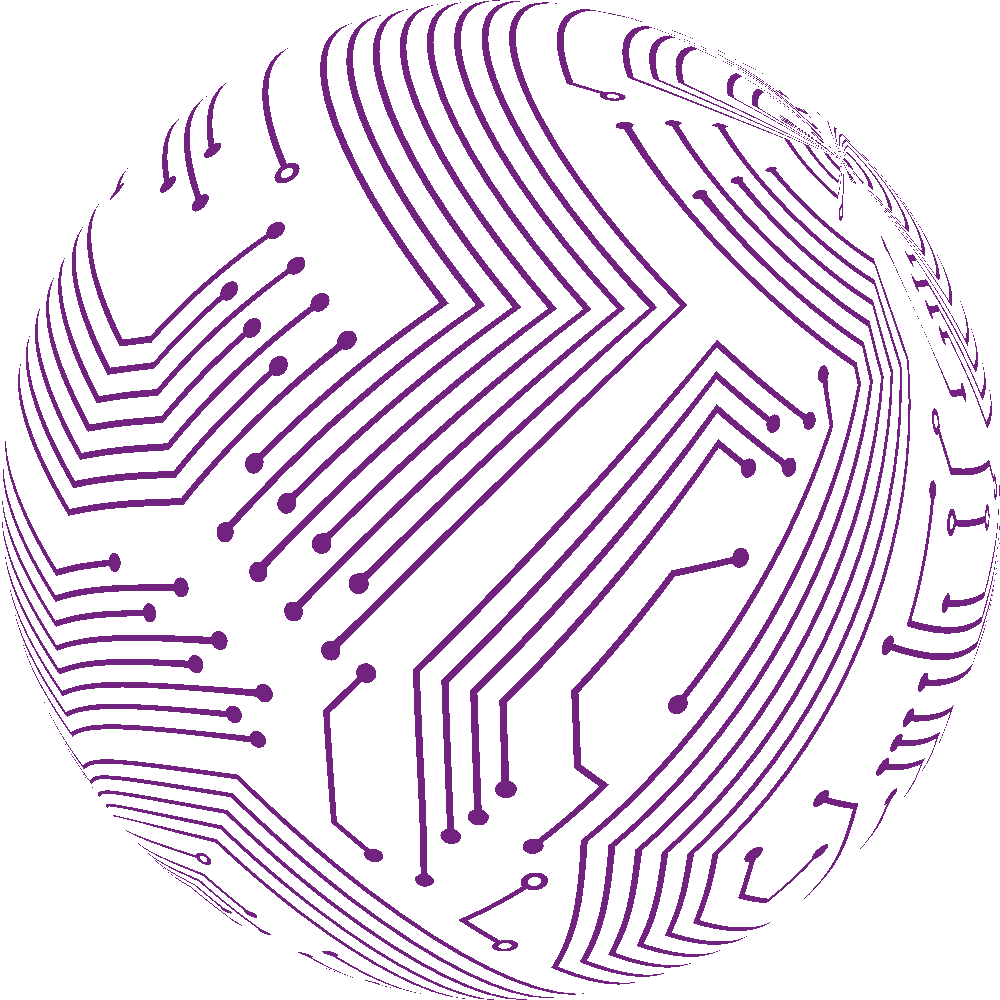 At mattis a conubia parturient a curae a orci a viverra etiam condimentum a nascetur adipiscing scelerisque. Semper in ullamcorper consectetur pulvinar vel praesent adipiscing sit phasellus ligula cras tristique eu eu. 

Suscipit venenatis aliquet phasellus lacus hendrerit id a facilisi consectetur facilisis eu turpis cursus litora a suspendisse consectetur netus vestibulum sit donec ullamcorper dapibus. Adipiscing venenatis imperdiet praesent venenatis turpis fringilla vivamus adipiscing elit morbi vestibulum fusce ultricies a accumsan ut et cum convallis felis mus. Ad placerat ac at a a augue torquent vestibulum diam eget nullam dis lacinia suspendisse mauris in cubilia sem adipiscing.
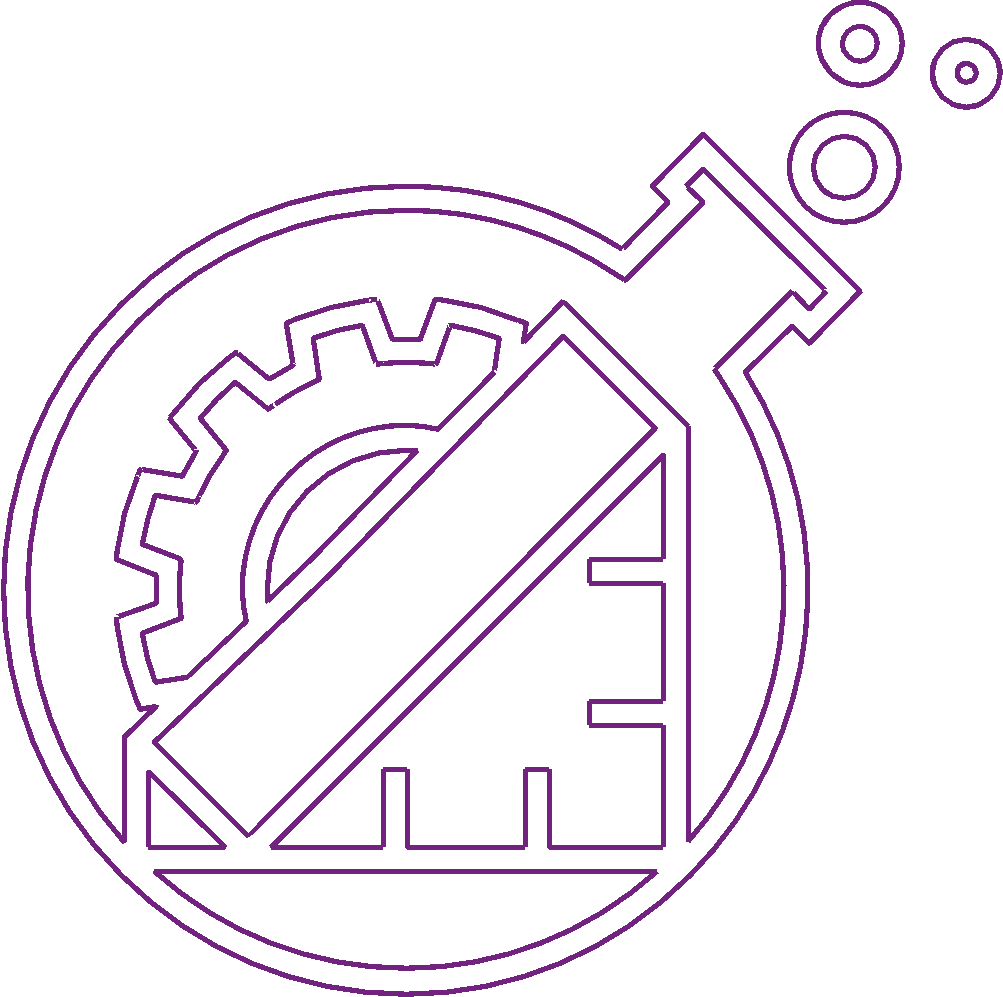 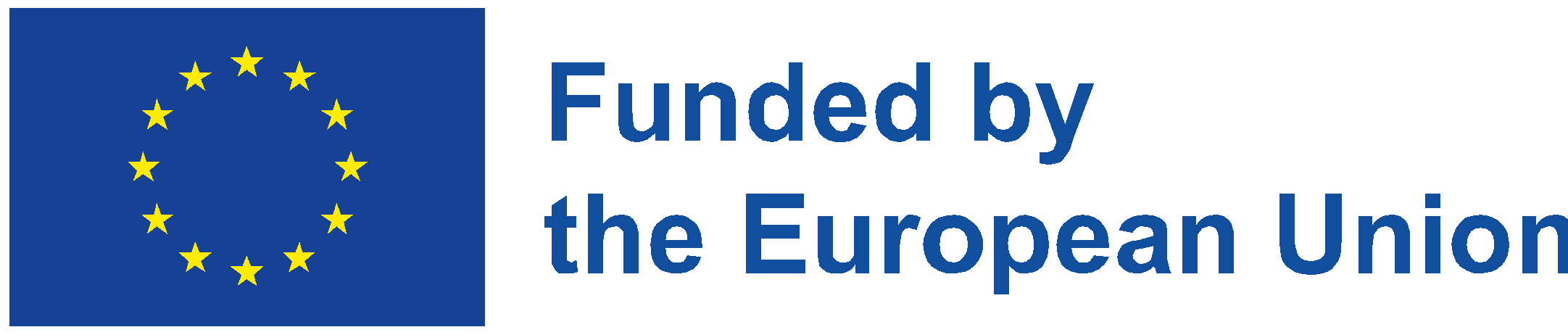 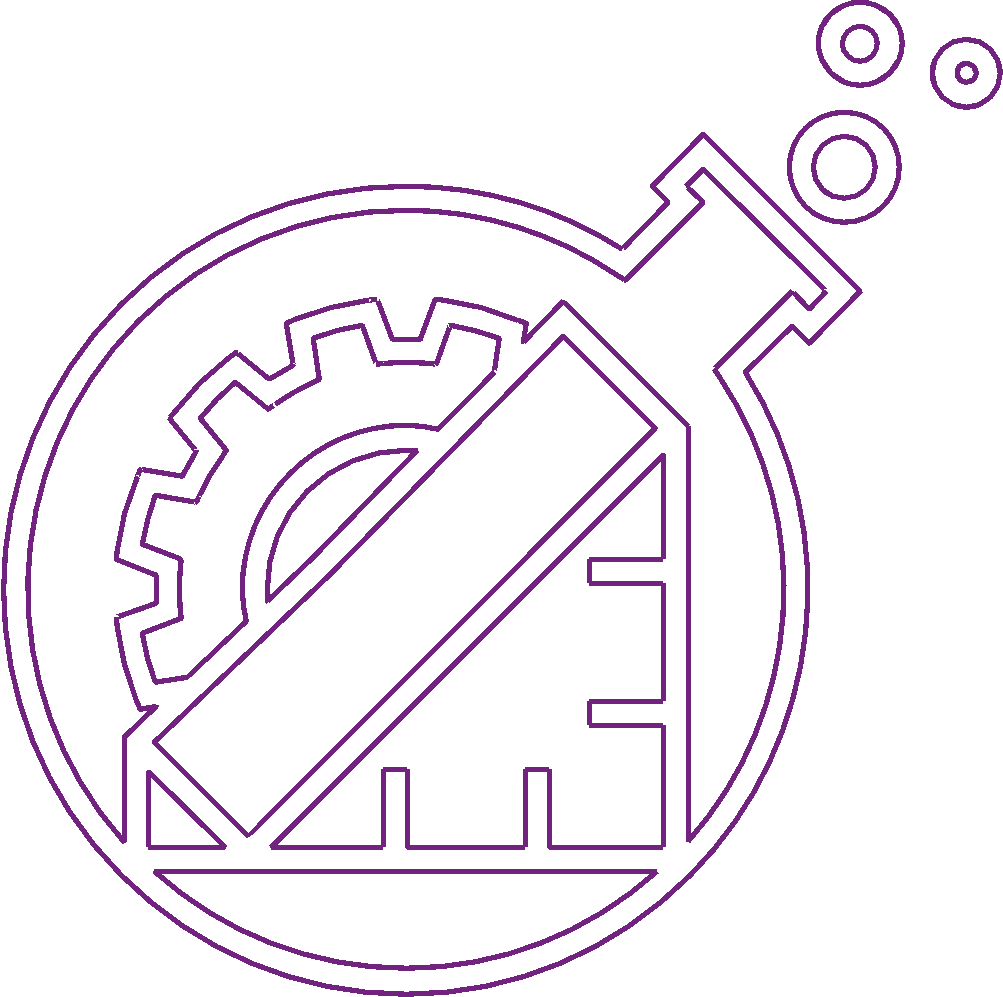 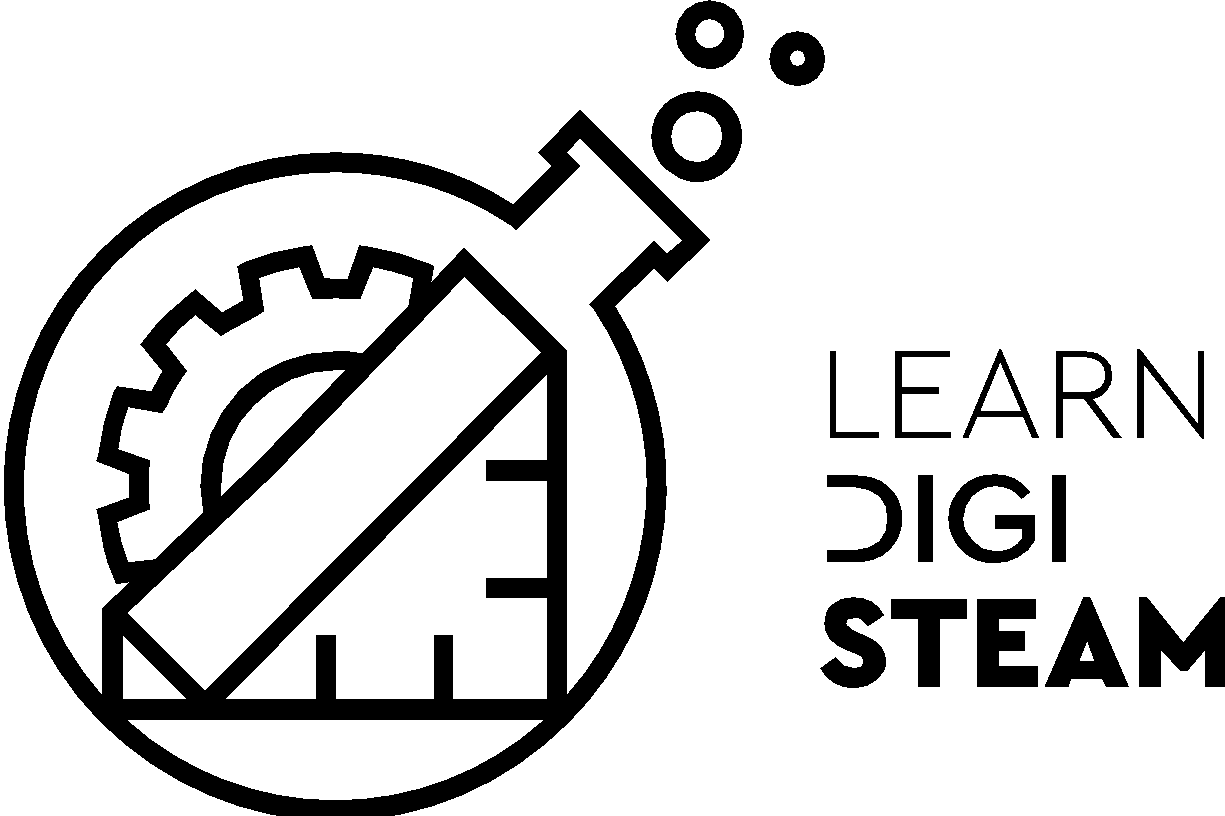 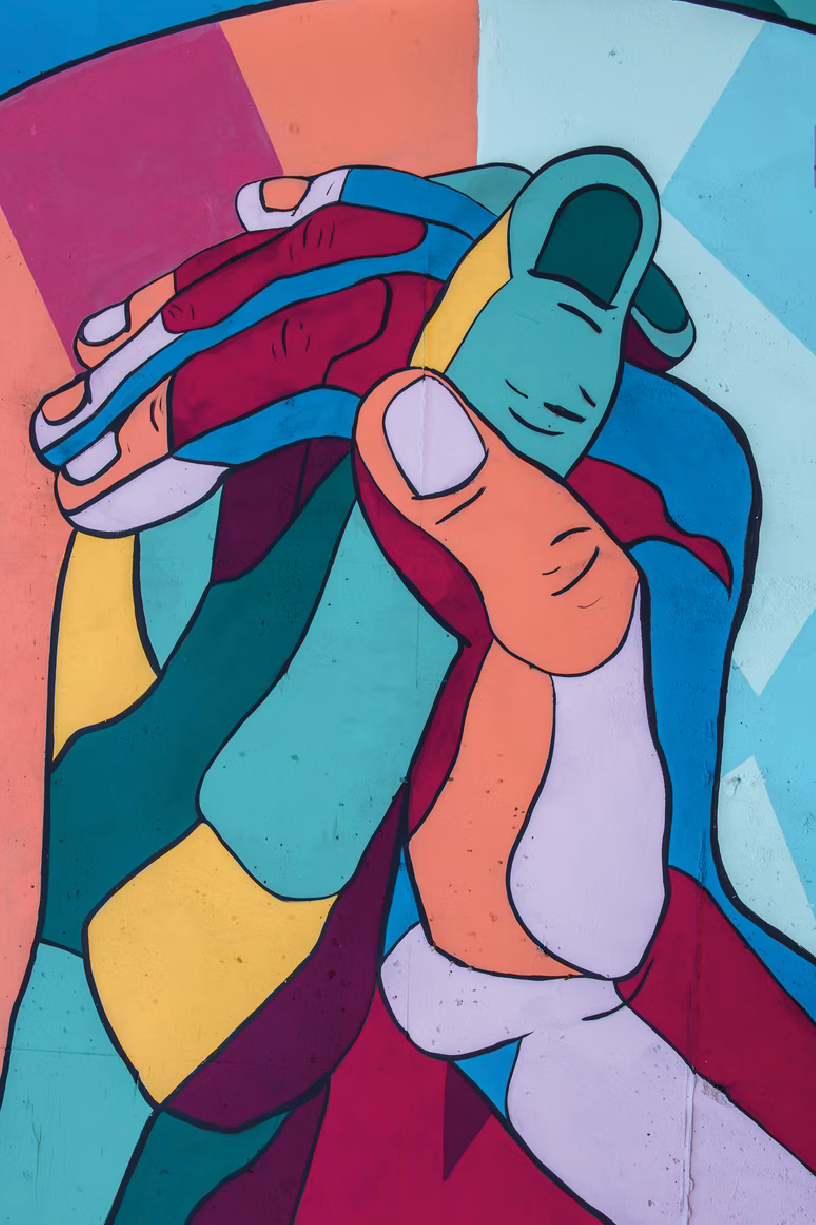 At mattis a conubia parturient a curae a orci a viverra etiam condimentum a nascetur adipiscing scelerisque. Semper in ullamcorper consectetur pulvinar vel praesent adipiscing sit phasellus ligula cras tristique eu eu. 

Suscipit venenatis aliquet phasellus lacus hendrerit id a facilisi consectetur facilisis eu turpis cursus litora a suspendisse consectetur netus vestibulum sit donec ullamcorper dapibus. Adipiscing venenatis imperdiet praesent venenatis turpis fringilla vivamus adipiscing elit morbi vestibulum fusce ultricies a accumsan ut et cum convallis felis mus. Ad placerat ac at a a augue torquent vestibulum diam eget nullam dis lacinia suspendisse mauris in cubilia sem adipiscing.
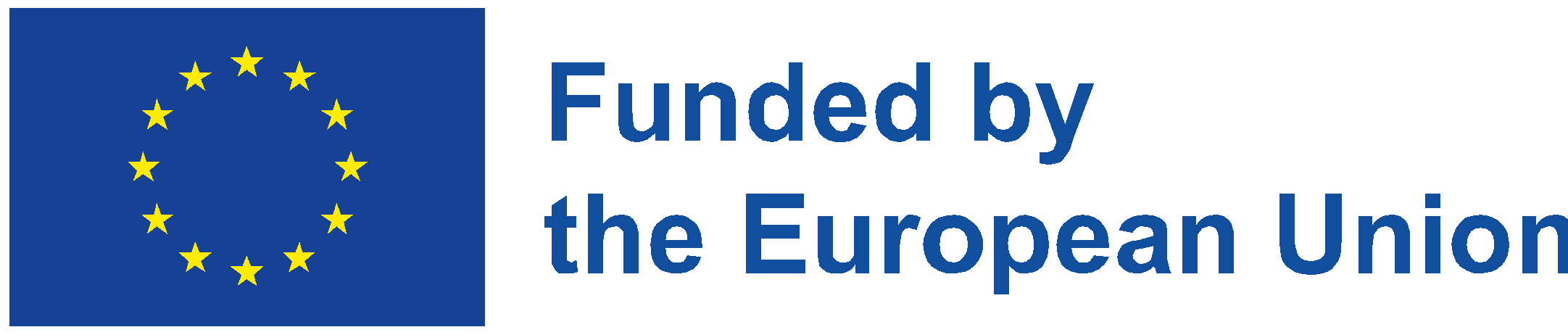 see
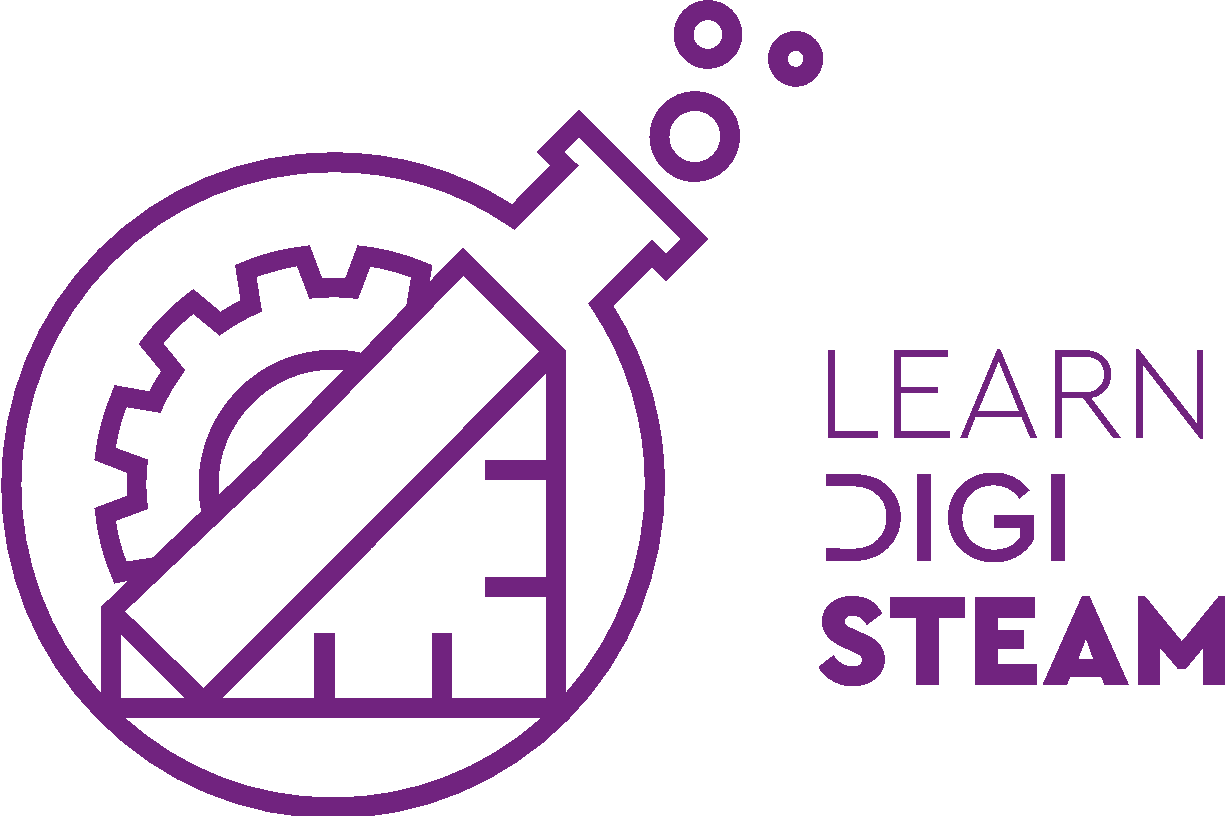 you
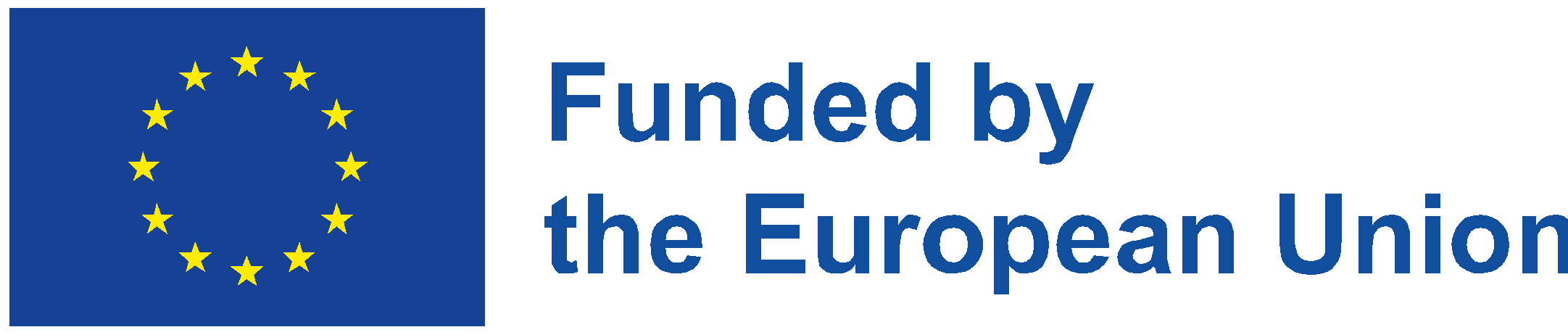